15th Year Teacher with a M.A.+
1st Year Teacher with a B.A.
3
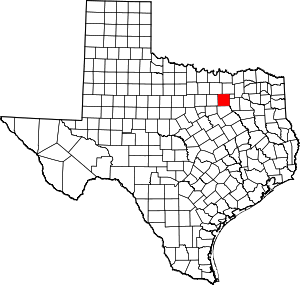 A Teacher’s Life by the Numbers!
Teacher Salaries
Dallas County, TX
$65,450 - $68,498*
$57,294 -$61,125*
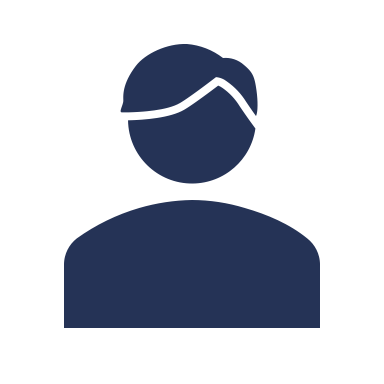 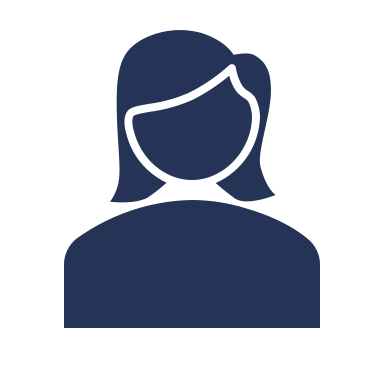 *Data from 2022-2023
Plus extra duty pay for coaching and club sponsorship
What does that mean for a professional in this area?
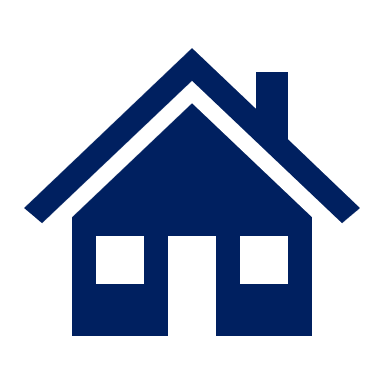 The average annual wage is $80,444
Median  home value is $336,895
Fair Market rent for a two-bedroom apartment is $1,352
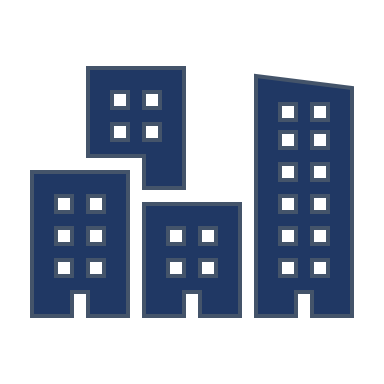 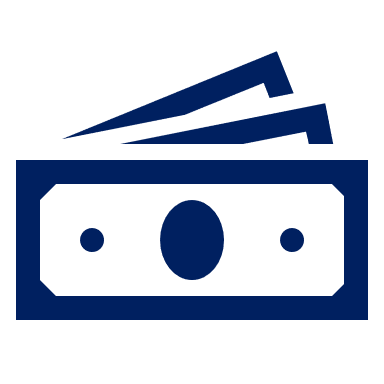 A salary of $60,000 can buy a home like this*:
A salary of $35,000 can buy a home like this*:
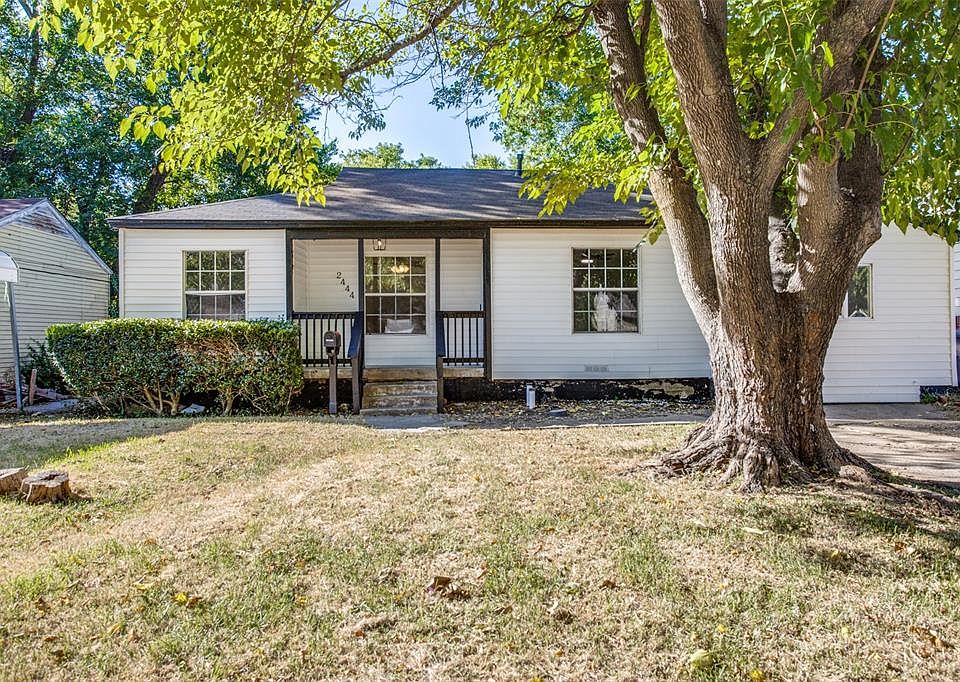 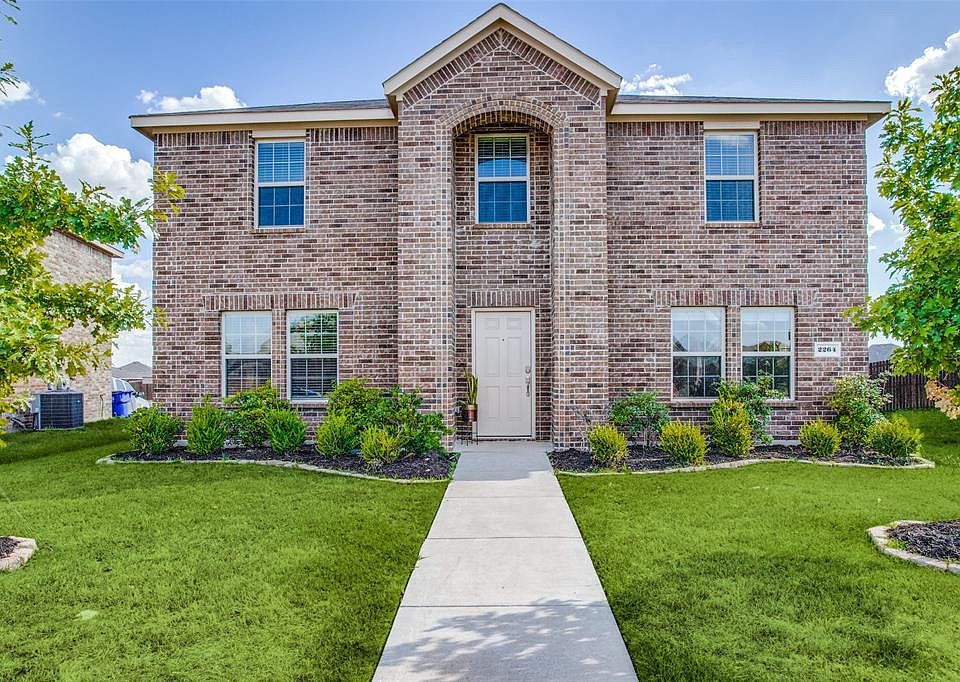 $229,000
$365,000
*With a 5% down payment for 1st year teachers and 20% down for mid-career and while spending 36% of their income on housing
This material is based upon work supported by the National Science Foundation under Grant Nos. 1821710 & 1821462. Any opinions, findings, and conclusions or recommendations expressed in this material are those of the author(s) and do not necessarily reflect the views of NSF.
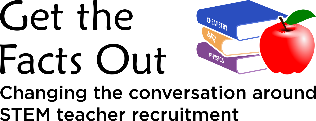 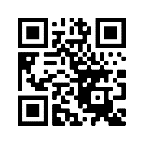 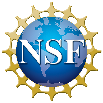 Visit our Website! GettheFactsOut.org
Created by AMB 8/2.22